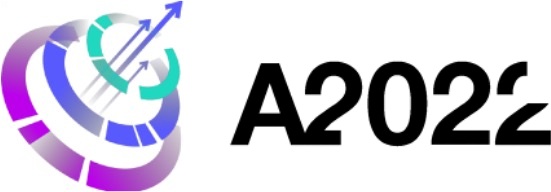 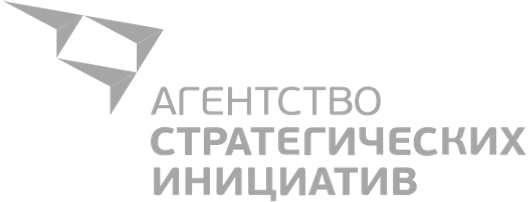 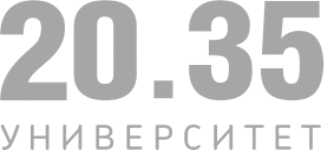 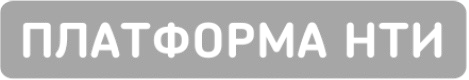 Архипелаг 2022:  #НастоящееБудущее
Технологии, которые работают
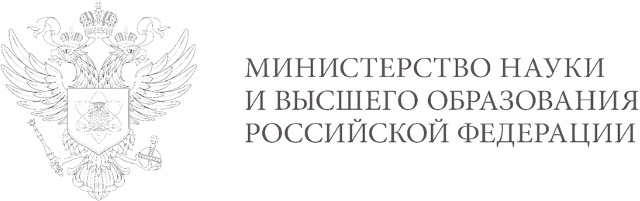 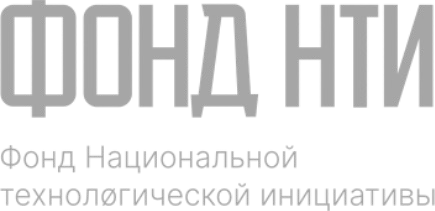 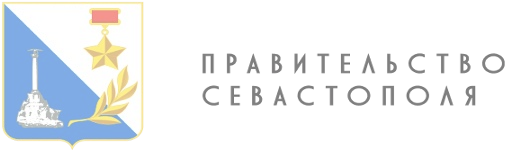 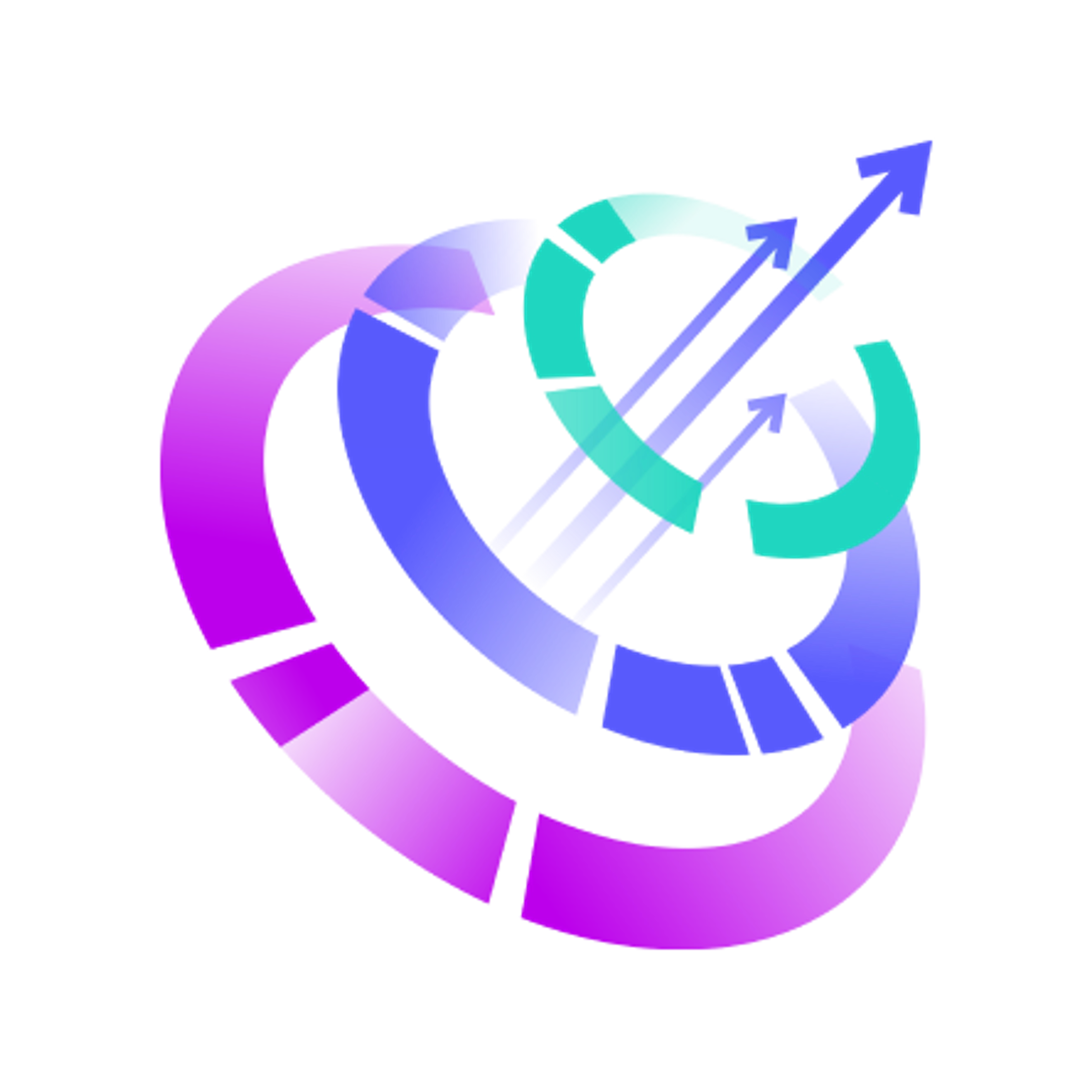 Сетевой университет
фундаментальных наук и  технологий
RF: Russian Fundamentals
Университет-платформа для развития фундаментальной науки и  технологий будущего. Российский ответ на новые мировые  технологические вызовы
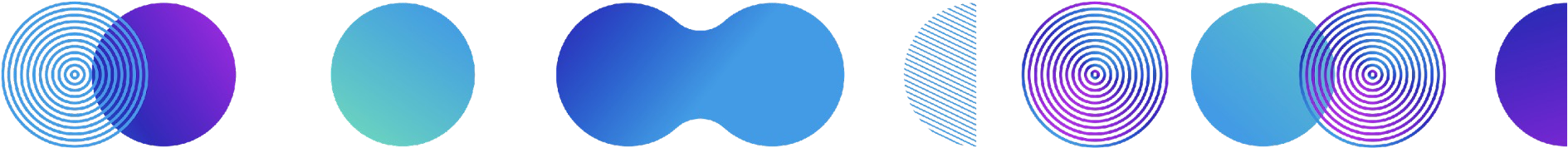 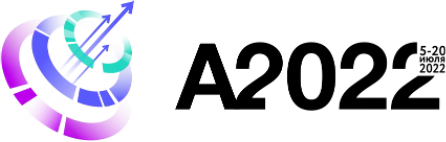 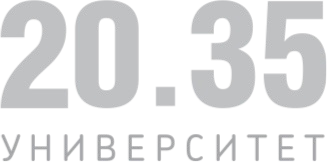 Предыстория и контекст
Архипелаг 2121
Контекст
–	Идея Сетевого университета  инициирована на образовательном  интенсиве «Архипелаг 2121»,  проведенном в рамках программы  Года науки и технологий.
1. Новые задачи для Федерального  проекта «Развитие наукоградов»  и запрос на новый подход
к классификации городов,
2.	Потребность в обновлении  научных кадров  исследовательских институтов  наукоемких территорий и РАН
3.	Отсутствие единого  системного платформенного  решения позволяющего  интегрировать отдельные  сетевые магистратуры между  вузами, в том числе по  методологии Университета 2035  по сквозным технологиям НТИ.
выделяющих не только наукограды с  формальным статусом, но и другие  наукоемкие территории. В рамках ФП  возможны дополнительные ресурсы  на инфраструктурную составляющую  (общежития и т.п.)
на фоне масштабных программ  развития инфраструктуры для  науки: отсутствие стабильного  притока молодых ученых в  научных школах,  сформированных вокруг  уникальных научных объектов
На образовательном треке
«Наукоемкие территории»  была проведена первичная
проработка концепции совместно с  администрациями наукоградов
и исследовательскими  институтами.
–	По результатам Наблюдательного  совета АСИ от 16.12.2021 г.,  Президентом РФ было поручено  разработать концепцию Сетевого  университета, включая его  образовательную и финансовую  модели.
Партнеры
Администрации и научные организации наукоградов
Троицкий научный кластер (ФИАН им. П.Н.Лебедева)
Объединённый институт ядерных исследований
Центры компетенций НТИ
Ведущие вузы*
ГК «Росатом» и другие системообразующие компании, заинтересованные в целевой подготовке кадров
Исследовательские центры, входящие в НИЦ «Курчатовский институт»
На данный момент концепция  Сетевого университета  согласована с Минобрнауки  России и находится на  рассмотрении в администрации  президента РФ.
* НИЯУ МИФИ уже в 2022 г. готовы участвовать в апробации модели Сетевого университета
Потенциально рассматриваются в качестве вузов-партнеров МИСИС, МГТУ им. Баумана, МПГУ, МГУ, Московский Политех
15.07.2022
2
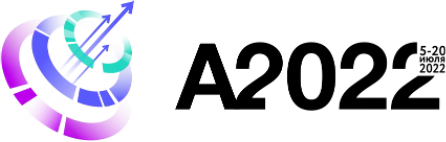 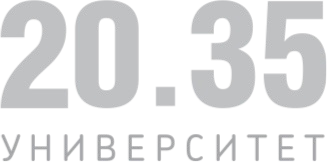 Параметры сетевого университета фундаментальных наук и технологий
Целеполагание
–	Современный формат
Механизм
1.	Сетевой университет  фундаментальной науки
и технологий – платформа,  предоставляющая возможности  обучения на базе научных  организаций вне зависимости от  территориального расположения  (индивидуальные и командные  образовательные  траектории  для студентов магистратуры)
2.	Формат обучения –  гибридный с наличием  как онлайн курсов
(c подключением  территориально удаленных  научных организаций),
так и оффлайн обучения,  стажировок на объектах  научной инфраструктуры
3.	Для создания Сетевого  Университета будет  использована цифровая  платформа Университета 2035, в  качестве материальной
и образовательной базы –  ресурсы ведущих вузов,  расположенных в наукоградах  (например, филиалы МИФИ)
«отраслевого университета»  для «большой науки»:  индивидуальные траектории  для ученых и исследователей,  и «выращивание» команд  инженеров, разработчиков под  новые технологические  вызовы.
Задачи
Результаты к 2024 году
1.	Вовлечение инфраструктурной  базы российской  фундаментальной науки
(не менее 10 географически  распределенных точек,  установки класса мегасайенс,  высокотехнологичные  предприятия наукоградов и/или  НИИ).
Качественные результаты
Омоложение кадров НИИ и  институтов РАН
Подготовка нового поколения  ученых и инженеров –
под науку, востребованную  в ближайшие 20-30 лет
Обеспечение положительного  притока человеческого капитала  в наукограды и другие  территории с высоким научно-  технологическим потенциалом
2.	Не менее 200 магистров  проходят обучение по  программам передовой  научно-технологической  направленности.
Формирование единой экосистемы,  поддерживающей развитие отрасли
«Большая наука»
Вовлечение индустриальных  партнеров в качестве «заказчиков»  нового поколения ученых
15.07.2022
3
Университет 2035. Цифровая платформа Сетевого университета
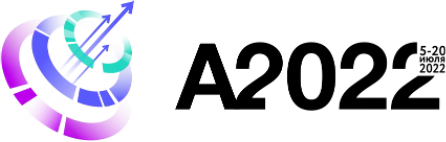 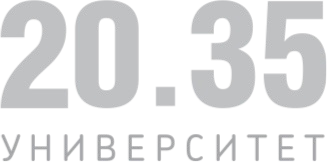 Модель сетевого университета фундаментальной науки
Подготовка научных, инженерных и педагогических кадров высшей  квалификации для обеспечения технологического суверенитета и  решения задач развития науки нового технологического уклада
Пример: технологии энергоперехода, ядерная физика, лазеры, фотоника, метрология и  навигационные системы, сенсорика, медицинская физика, квантовая оптика и квантовые  алмазные технологии
Университет новой формации –  система профессиональной научной и  технологической навигации студентов
Сетевой университет фундаментальных наук и технологий
Университет географически распределен между ключевыми научными центрами страны
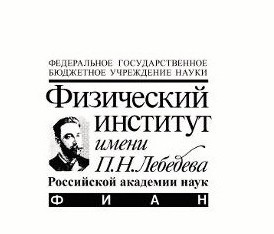 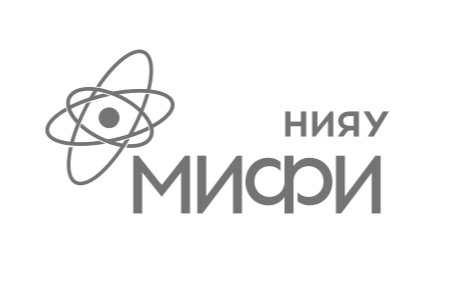 Анализ цифрового  следа и оценка  качества командной  работы
Цифровая  образовательная  инфраструктура
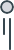 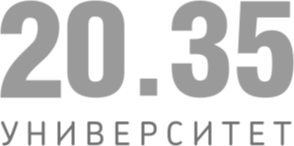 Ведущие  инженерные и  технические вузы
Научные организации  наукоградов и  атомных городов*
Цифровая  платформа
Долгосрочное  вовлечение  молодых ученых в  передовые научные  и инновационные  проекты
Географически  распределенные  образовательные
программы
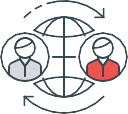 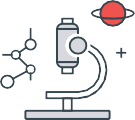 Отбор групп талантливых  студентов естественнонаучных,  инженерных и технических  специальностей и обучение по  программам в модульной  логике
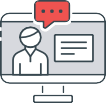 Вовлечение студентов в НИОКР  под руководством ученых  мирового уровня на уникальной  научной инфраструктуре
(в т.ч. на установках класса «Мегасайенс»)
Доступ к уникальному  интеллектуальному и  инфраструктурному ресурсу
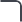 Координация  и сопровождение  обучающихся
Цифровые  портфолио
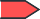 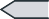 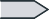 *Троицк, Дубна, Пущино, Протвино,  Саров, Новосибирск, Черноголовка  и др.
*В 2022 г. – НИЯУ МИФИ, а затем  планируется подключить и другие  вузы
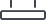 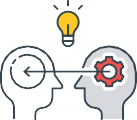 Научные  коллаборации
Перспективные  разработки
Постановка задач развития  научных кадров
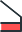 Развитие образовательной  инфраструктуры наукоемких территорий
Бизнес и ЦК НТИ
Развитие образовательной экосистемы
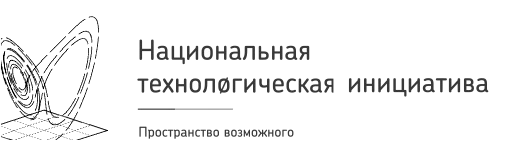 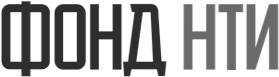 15.07.2022
4
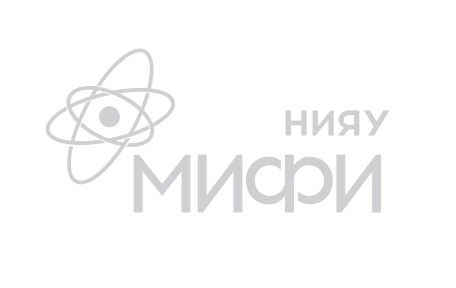 НИЯУ МИФИ. Реализация сетевых магистерских программ
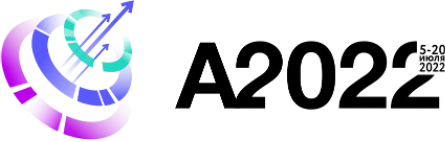 Вызовы времени требуют ускоренной подготовки высококвалифицированных ученых
Стремительное старение кадров на местах, разрыв поколений ученых
Разрозненная цепочка научных кадров, лабораторий, университетов.
Необходимость развития суверенных научных и инженерных разработок в условиях
«новой реальности»
Ограничения эффективности существующей формы подготовки молодых ученых  мирового класса по востребованным направлениям науки и техники
Решение:
Долгосрочное вовлечение студентов и молодых ученых в передовые научные исследования и разработки  От 100 молодых ученых в год на направление
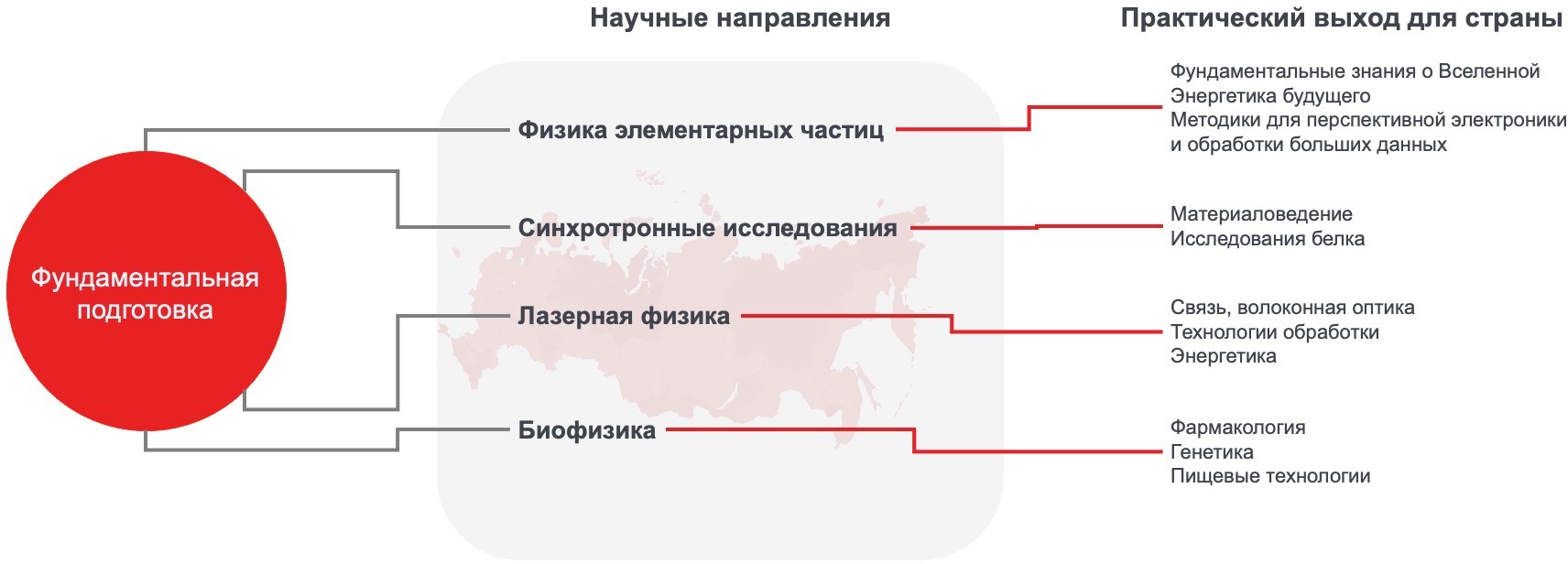 5
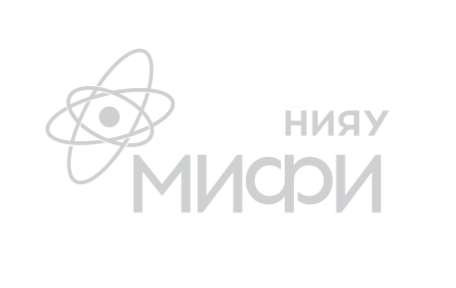 НИЯУ МИФИ. Реализация сетевых магистерских программ
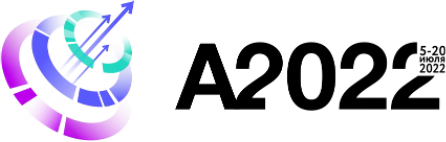 Структура обучения по образовательным программам
15.07.2022
Новые программы
Программа 1
Лазерные системы и технологии
Программа 2
Физика элементарных частиц и космология
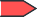 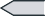 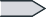 Научная школа  ЗНАКОМСТВО
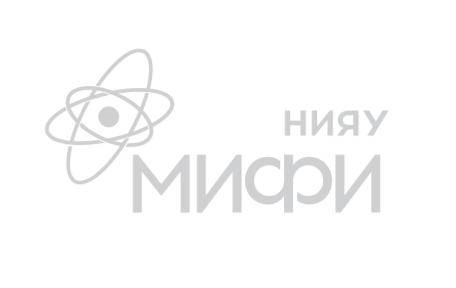 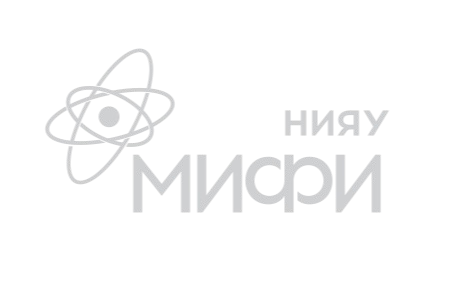 НИИ 3  НАУКОГРАД
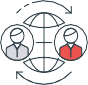 НИИ 4  АТОМГРАД
Специальные  дисциплины

НИИ 1	МИФИ
Специальные  дисциплины

НИИ 1	МИФИ
ЗОНА РАЗВИТИЯ
Платформа  Сетевого университета
фундаментальных наук и технологий
Др.  вуз
Др.  вуз
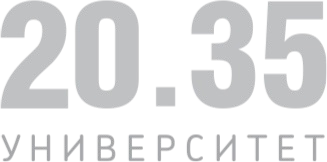 Др. вуз
НИИ 2
НИИ 2
НИИ 2	НИИ 1
НИИ 2	НИИ 1
НИР
НИР
Др. вуз
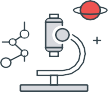 НИИ 1  НАУКОГРАД
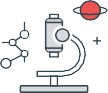 НИИ 2  НАУКОГРАД
Школа
«ОБЩЕНИЕ»
6
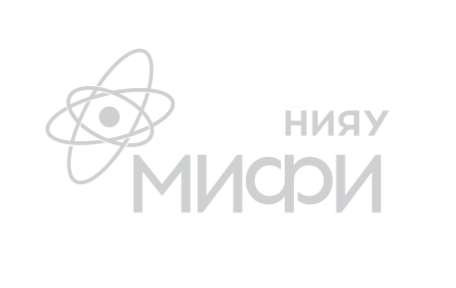 НИЯУ МИФИ. Реализация сетевых магистерских программ
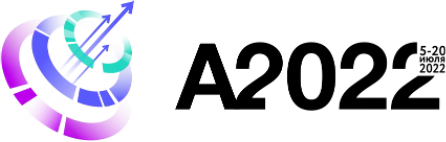 Концепция развития образовательной экосистемы программ молодого ученого
15.07.2022
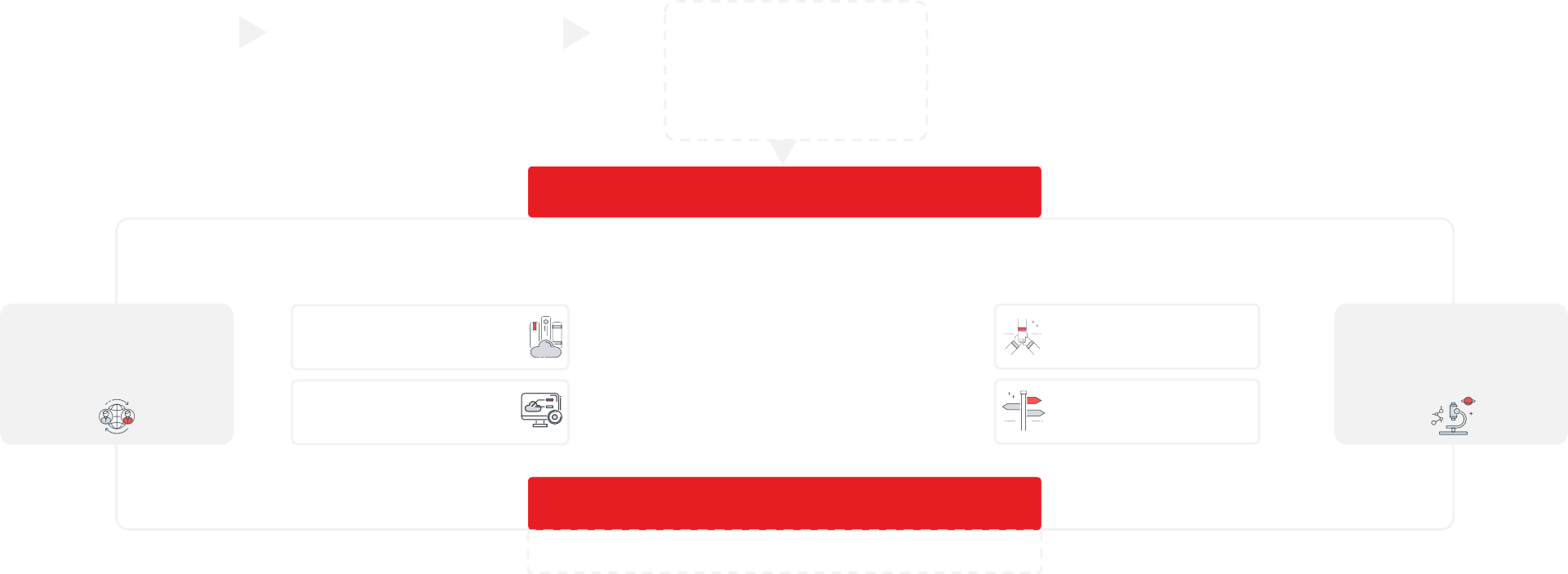 Бакалавриат
Школа
Предмагистрарий
Конкурс дипломных работ
Сетевые олимпиады и  конкурсы
Сетевой научпоп
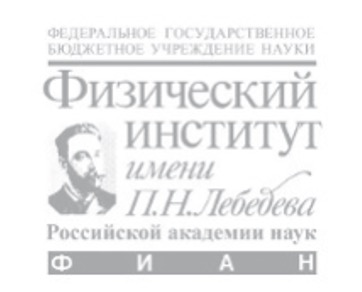 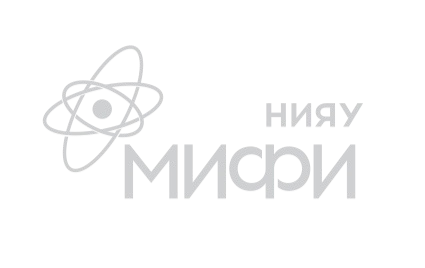 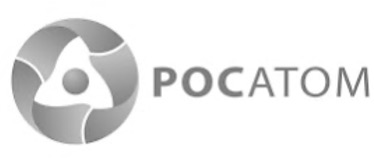 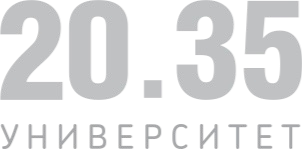 Конкурсный отбор студентов
Выбор научного направления
Сетевой университет  фундаментальных наук и  технологий
Обучение в  сетевом  пространстве
Формирование научных
команд
Широкий  фундаментальный базис
Научная работа  в НИИ
Индивидуальные  траектории
Выездные школы
Защита магистерской
Ярмарка вакансий и территорий
Поступление в  аспирантуру
Молодой ученый  с уникальным  опытом
Защита кандидатской  диссертации
Научная работа в  ведущих группах
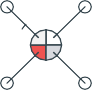 Конкурс выпускных  работ
7
Дорожная карта реализации модели Сетевого университета фундаментальных наук и технологий
15.07.2022

Разработка концепции Сетевого университета

Определение модели реализации Сетевого университета:  взаимодействия с ключевыми научными и образовательными  организациями и индустриальными партнерами, а также  модели финансирования
Определение партнеров в рамках запуска «пилота» из  числа научных, индустриальных и образовательных  организаций для запуска пилотных образовательных  программ
Июнь
2022
Апрель	Май
ябрь
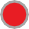 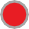 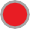 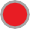 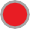 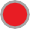 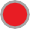 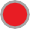 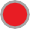 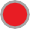 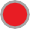 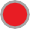 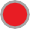 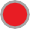 Согласование с Минобрнауки России рабочей модели и  состава рабочей группы по реализации Сетевого  университета
Разработка учебно-методической документации и регламентов для  реализации пилотных сетевых образовательных программ
Определение списка релевантных образовательных программ,  которые могут быть интегрированы в платформу Сетевого университета
Анализ образовательных программ по инженерным и иным  направлениям подготовки, связанных с достижением технологического  суверенитета в условиях санкций
Подготовка доклада в рамках исполнения Президентского  поручения по итогам набсовета АСИ
12
Дорожная карта реализации модели Сетевого университета фундаментальных наук и технологий
15.07.2022

Разработка и запуск пилотных сетевых образовательных программ в рамках апробации модели Сетевого университета в 2023-2024 учебном году
Разработка и согласование учебных планов и регламентов  прохождения стажировок, утверждение пилотных образовательных  программ, в т.ч. ориентированных на развитие и поддержку  инновационной деятельности в наукоемких территориях
Формирование и подготовка профессорско-преподавательского  состава
Подготовка отчетности, включая академическую  отчетность учащихся, отчеты по научно-  исследовательским работам
Реализация пилотных образовательных программ  в т.ч. в сетевом формате по 2-3 направлениям  обучения
2022
2023
Сентябрь
Октябрь
Ноябрь
Декабрь
Январь
Февраль
Март
Апрель
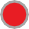 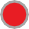 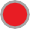 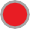 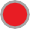 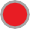 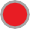 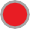 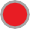 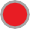 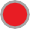 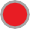 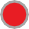 Подготовка финансово-экономического обоснования для  запуска площадок реализации стажировок в рамках  пилотных образовательных программах (места в  общежитии, доступ к оборудованию, лимиты нагрузки  профессорского-преподавательского состава)
Май
Июнь
Июль
Август
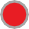 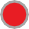 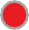 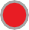 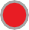 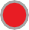 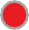 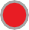 Организация стажировок обучающихся и студенческих команд на  площадках индустриальных партнеров, в т.ч. расположенных в  наукоемких территориях
Анализ эффективности и презентация  достижений реализации пилотных  образовательных программ Сетевого  университета по итогам 2022-2023 учебного года
15.07.2022
13
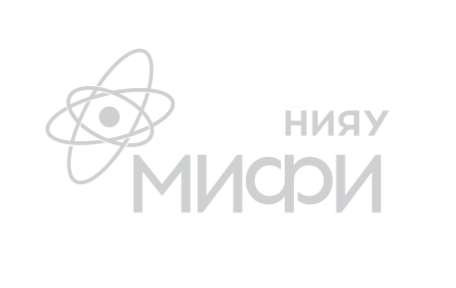 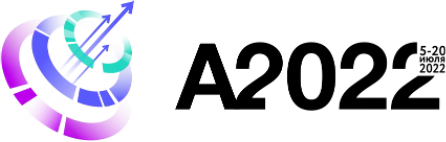 Необходимая для реализации модели Сетевого университета инфраструктура
15.07.2022
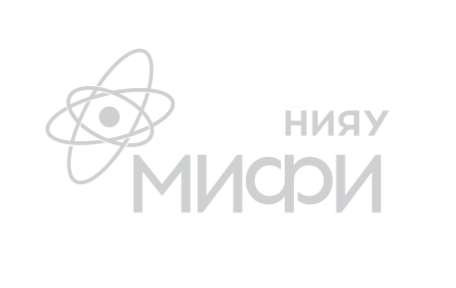 НИЯУ МИФИ. Реализация сетевых магистерских программ
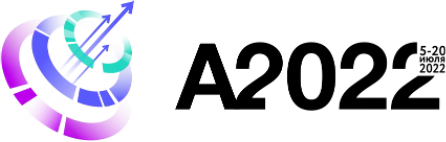 Расширение сетевого потенциала НИЯУ МИФИ
15.07.2022
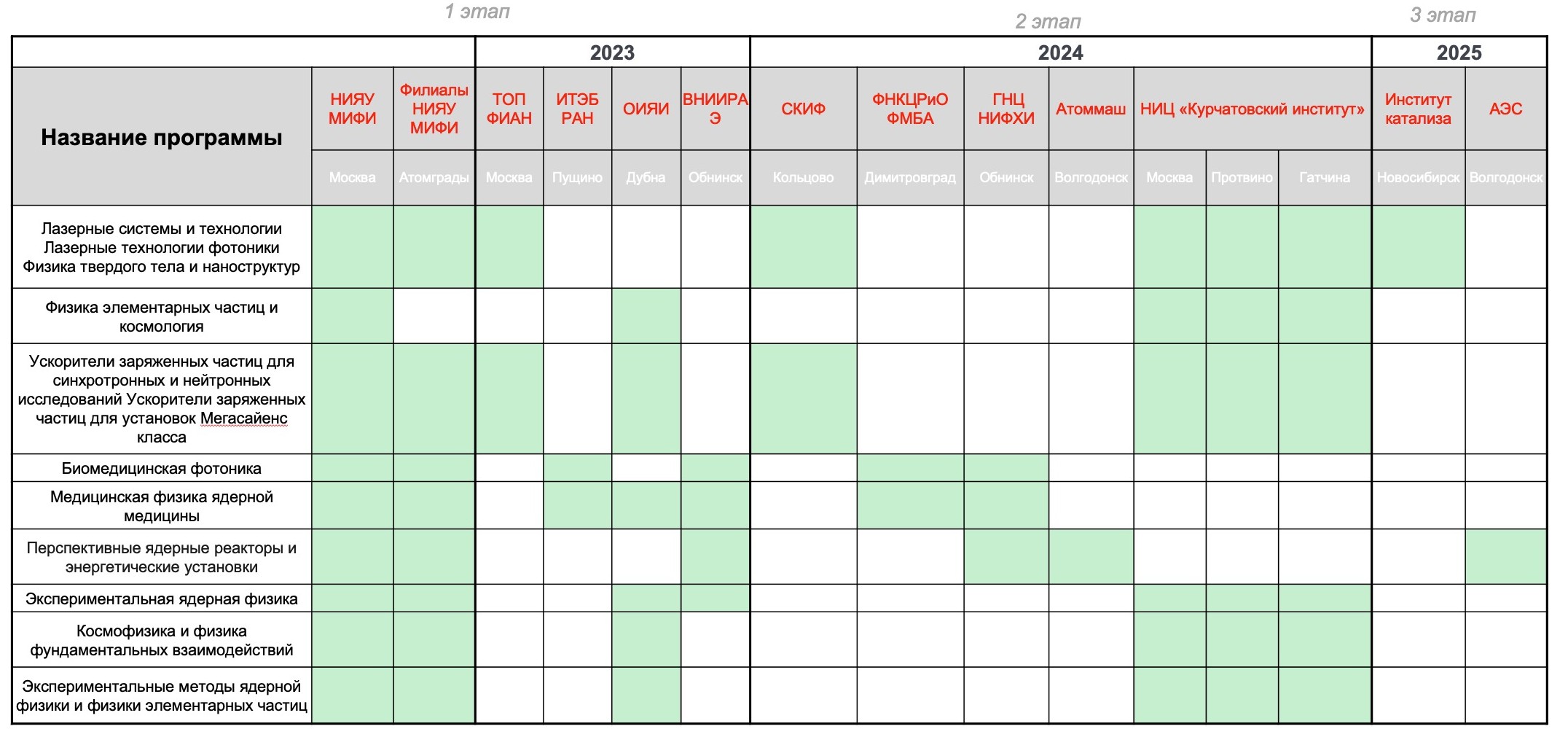 8